Applications of Additive Manufacturing in Aerospace engineering
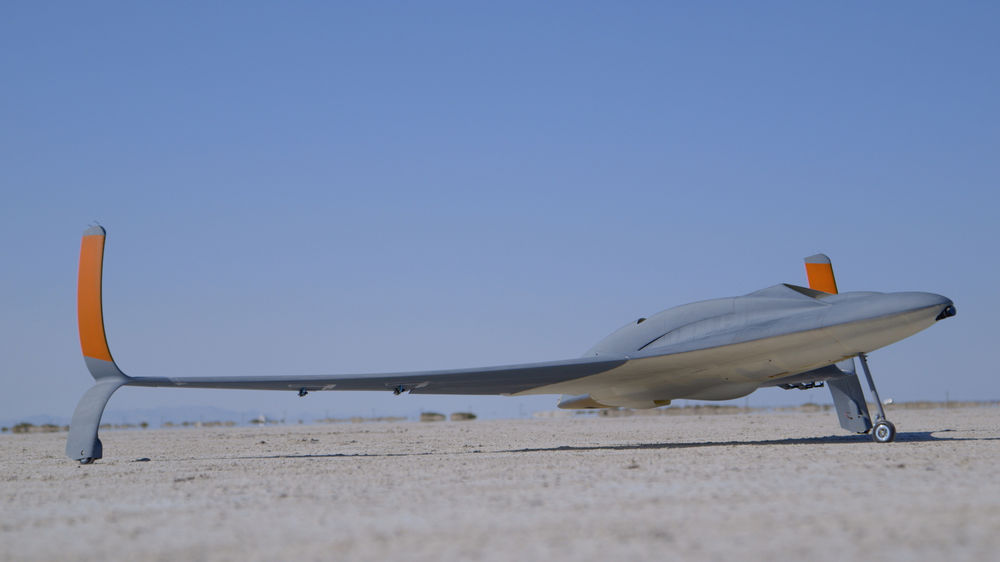 Definitions
Structure:  Broadly defined, an arrangement and organization of interrelated elements in a material object or system

In Engineering, structural mechanics is the study of the mechanical behavior of solids and structures. Intuitively, a structures purpose is to resist forces.

Aerospace structures differ from other structures due to their high demands for performance and lightweight
Examples of structures
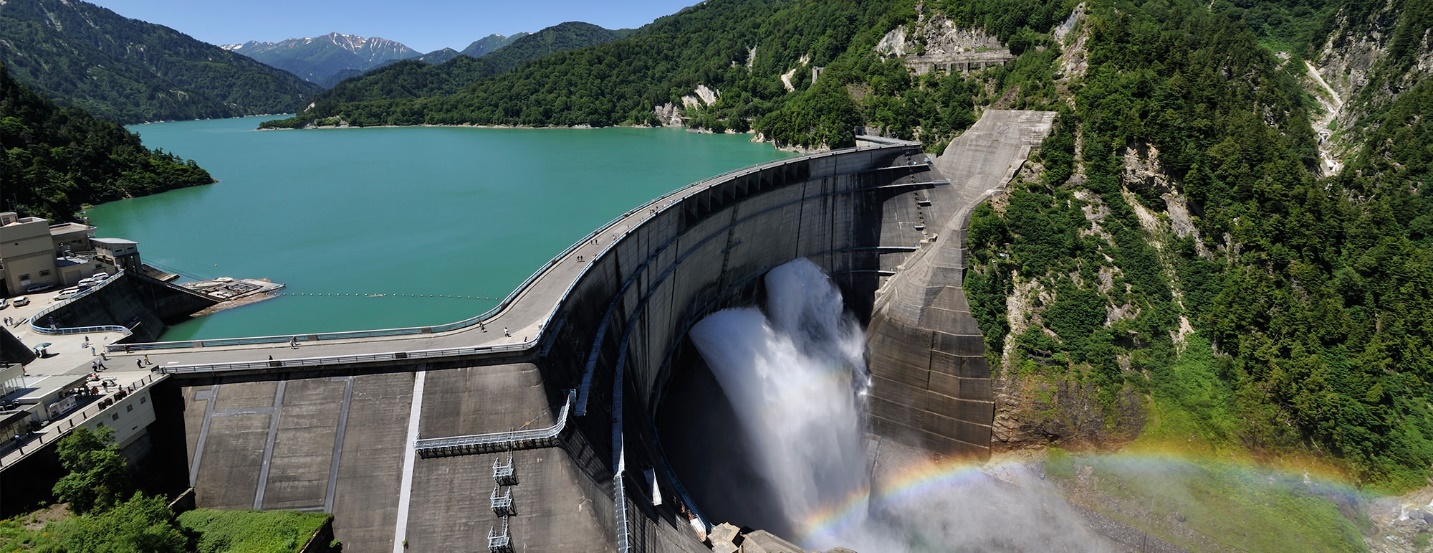 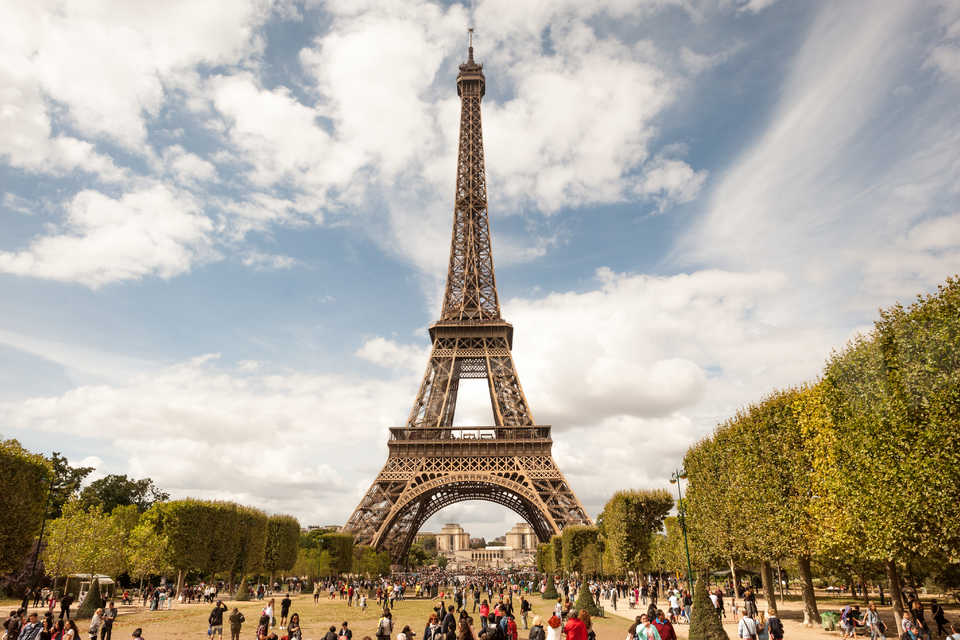 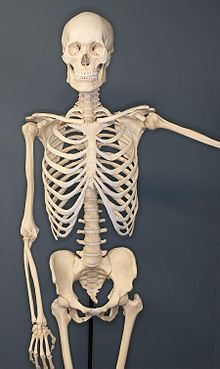 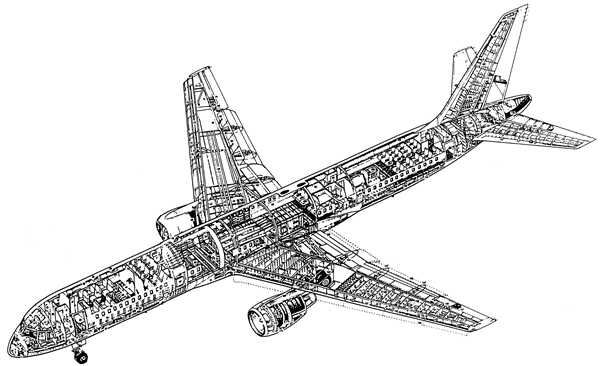 Airplane - Force Diagram
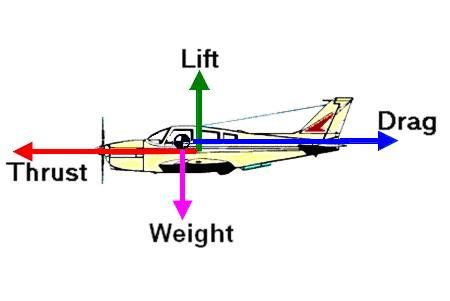 Structural Materials - Survey
First planes – wood (spruce) truss and fabric
Only engine mounts made of metal
Fabric used for wing surfaces only, no structural significance
Use of wood up until WW2 – DH. 98 (Mosquito - “wooden wonder”)
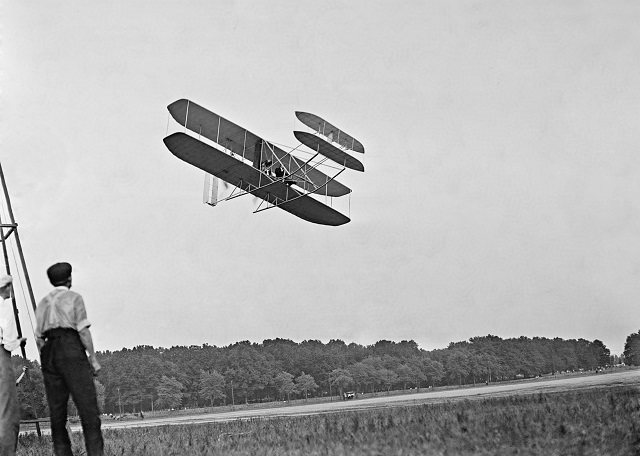 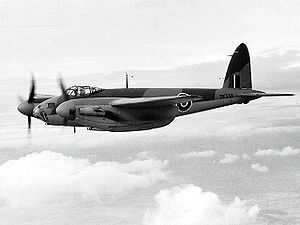 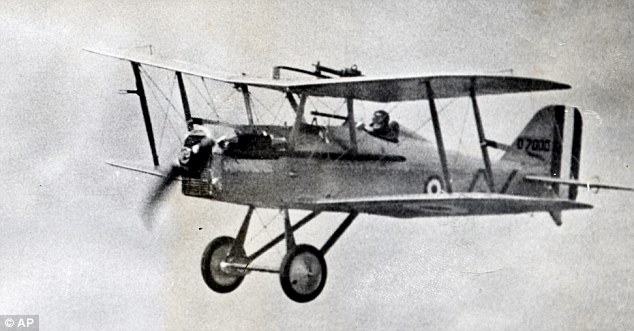 [Speaker Notes: DH. 98 special – wooden with monocoque structure]
Survey - Continued
End of WW2 – shift to metals (aluminum) and moncoque structure
Isotropic properties and durability of metals make manufacturing and assembly easier 
Monocoque – no external load carrying frame
Both tensile and compressive stresses are carried by skin.
Specialized structural parts, each bearing a specific part of the load
Ribs 
Spars
Stringers
Bulkheads\Formers
Skin
Monocoque Structure
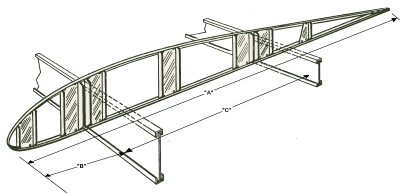 spar
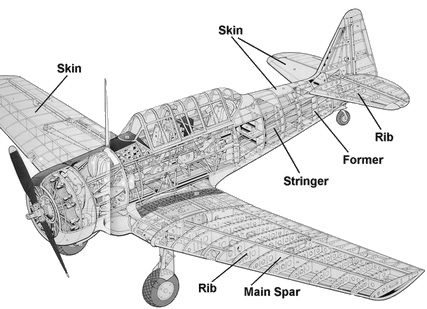 rib
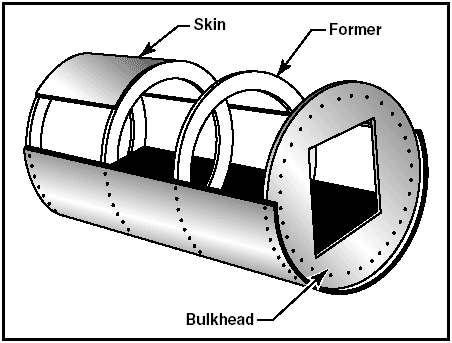 Types of Loads Acting on Aircraft
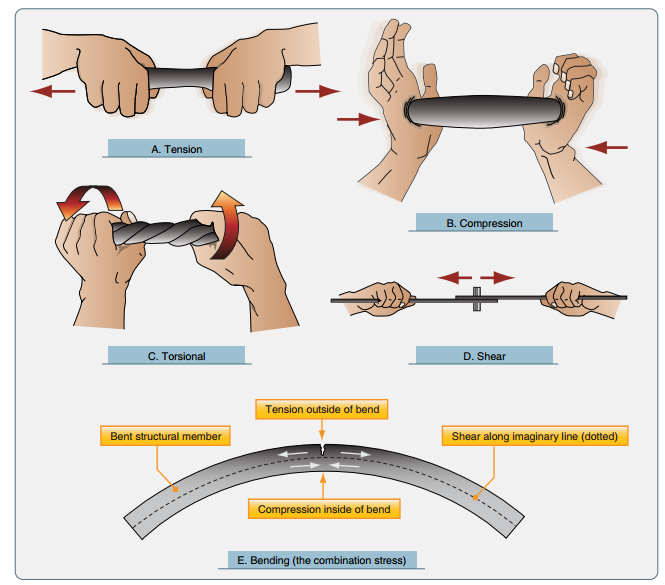 Stringers- tension\compression
Skin – shear
Former – torsion\bending
Rib – bending
Spar (a.k.a torque box)– torsion
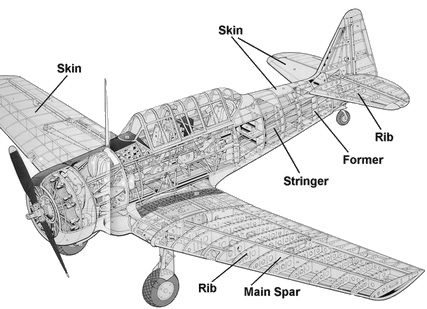 [Speaker Notes: Problem – all these parts are made from aluminum – same strength in all directions – waste!]
Survey - new materials
Composite materials 
Made from combination of high tensile strength fiber embedded in a matrix (glue)
Properties of laminate can be engineered using lamina lay up pattern. 

Functionally graded materials
Materials with continuously varying properties (magnetic, mechanical, thermal)
Have many applications in spacecraft and launch vehicle design  
Still underdeveloped for widespread commercial use.
Gradient nature of materialsuitable for additivemanufacturing
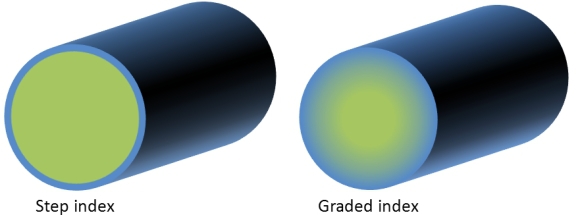 [Speaker Notes: Composites will be further explained in the context of 3d printing later]
Design Process
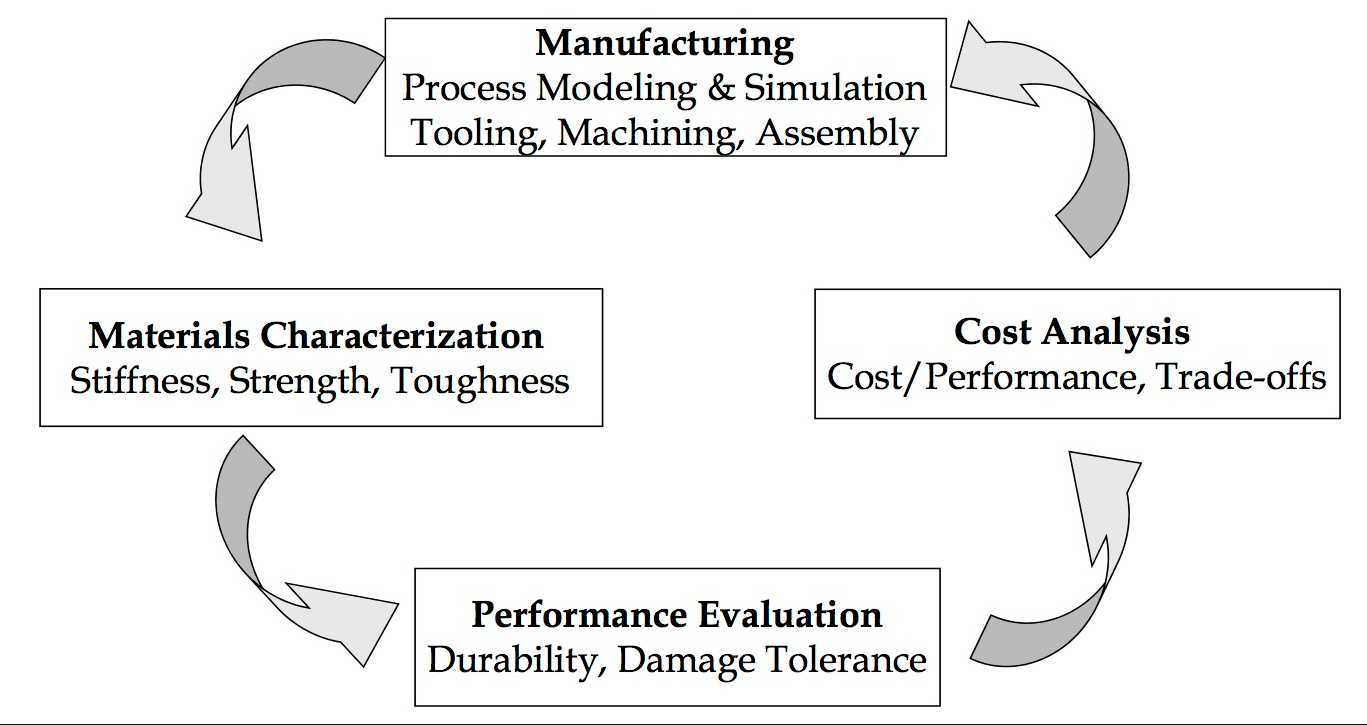 [Speaker Notes: Traditional Design Process  -  additive manufacturing has an impact on every stage]
Design Process
A Single iteration consists of choosing candidate materials and geometry of the part and solving a “sizing” problem:

Input: acting forces and boundary conditions
Objective functions to minimize: Weight
 Constraints
Acting stresses must not exceed rated failure stresses of material (both static and dynamic stresses)
Acceptable deformation (within elastic region)
Acceptable manufacturing and assembly costs
[Speaker Notes: Cost includes many things, but in aerospace a lot of the time…]
Optimizing Weight = Optimizing Cost
In 1987, Bob Crandell, CEO of American Airlines saved $40,000 (conservative estimate) by removing one olive from every salad served in-flight 

Recently, Ryanair cuts amount of ice taken on flight, changes magazine from A5 to A4 paper.

Reducing Weight alsoimportant from environmentalconcerns – less fuel burned
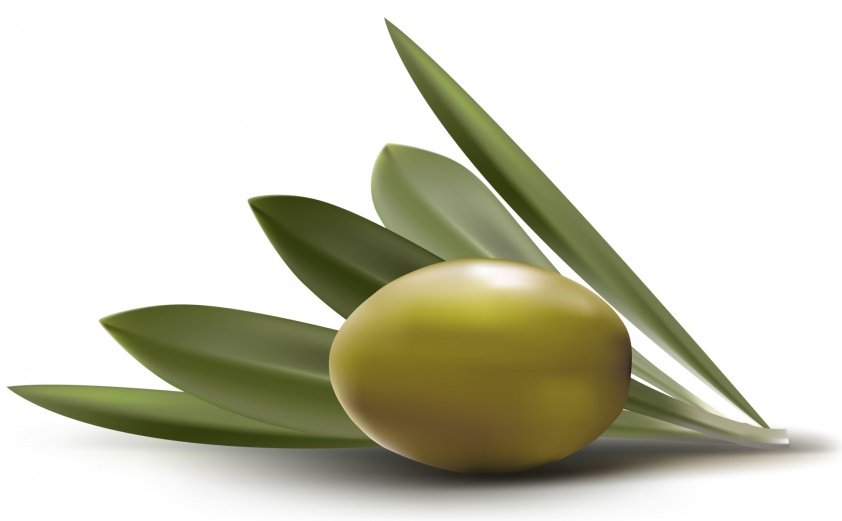 3D printing production parts
Not only for prototyping – actual, useable parts for final assembly
IAF uses ultem 9085 with stratasys fortus
Ultem 9085 is an FAA approved material
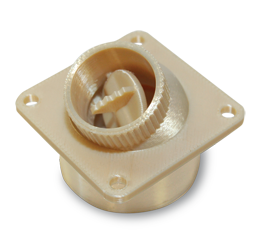 Burning ultem 9085
Burning ABS
[Speaker Notes: Pass around ultem parts]
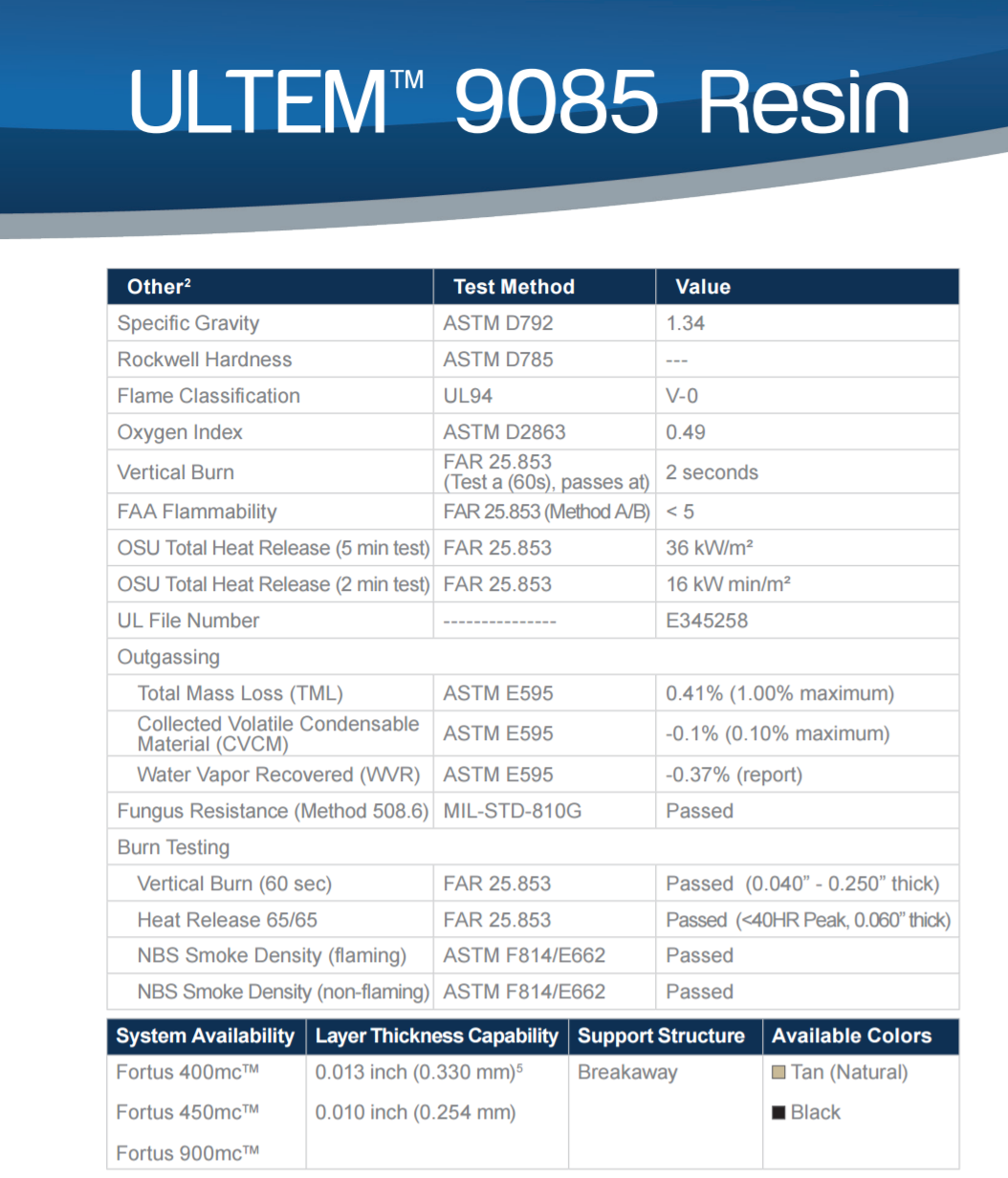 Design Process
Additive Manufacturing (from plastics or metals) allows complex geometries which lower part counts and consequently the cost and final weight of part








Very hard to achieve with CNC
Manufacturing by mold is impractical due to low volume
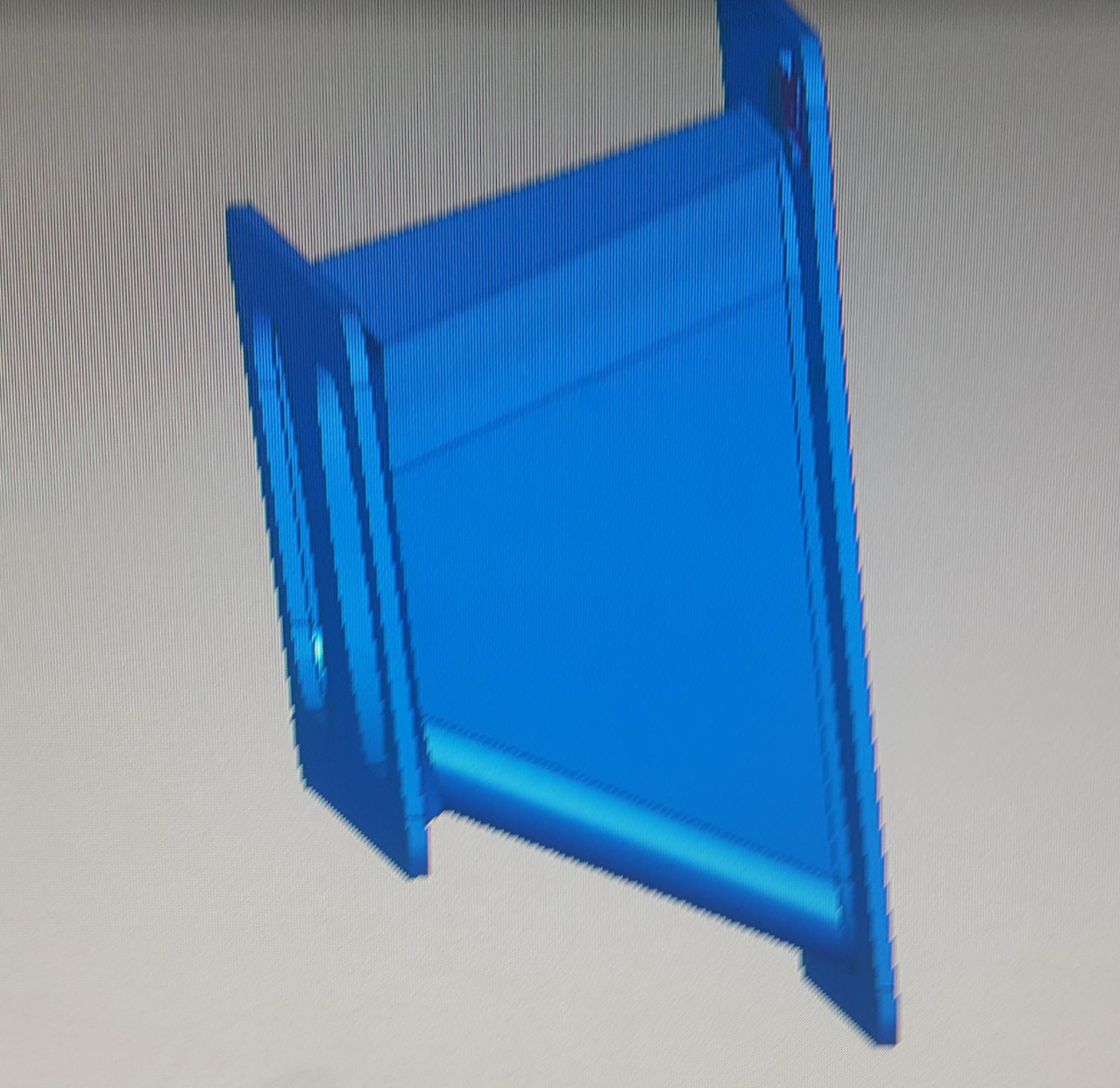 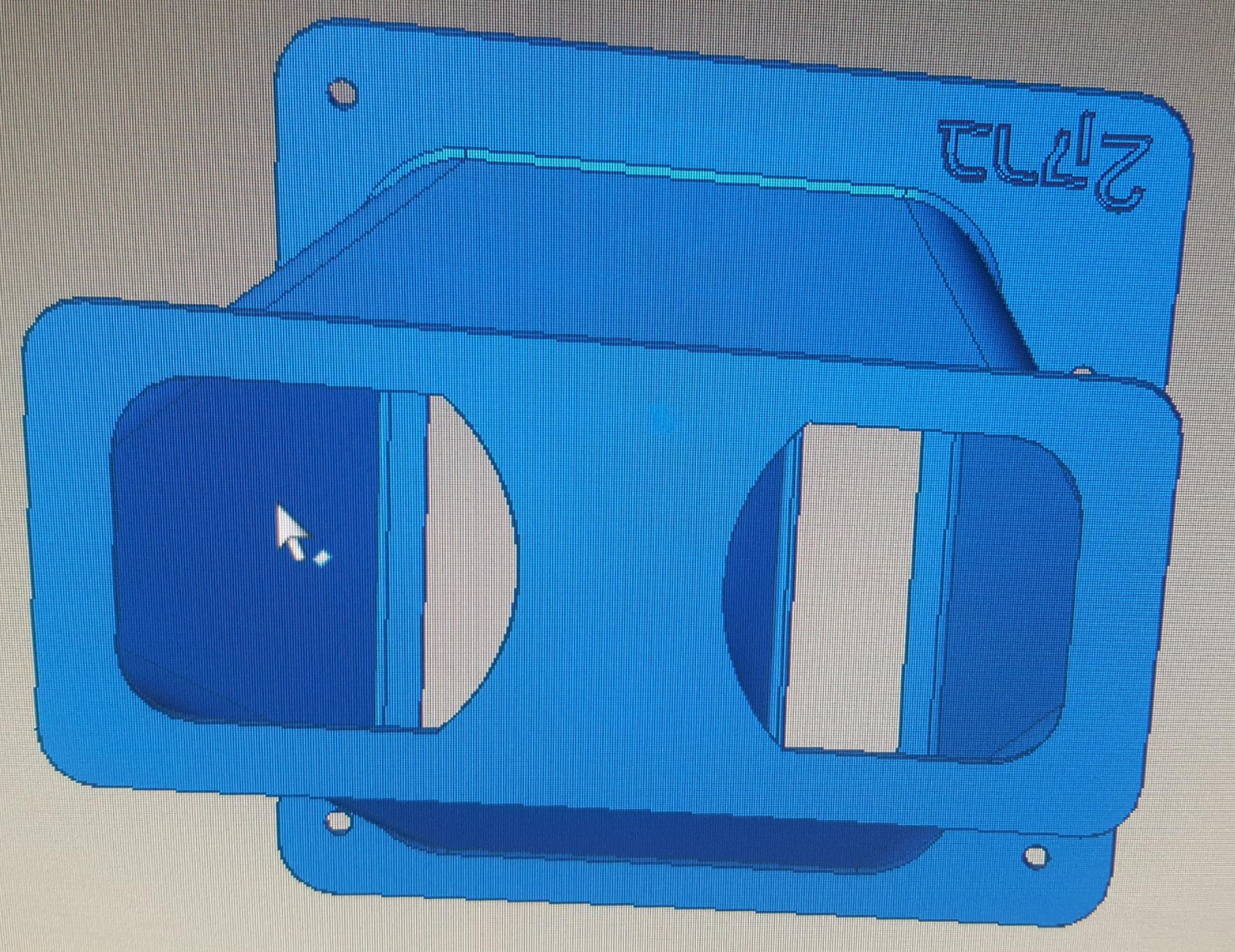 Tooling
Ultem’s reltaive durability allows it to be used for creating tooling
Large waist of metal is spared
What’s a joggle?
Case Study: 3D printed jet aircraft from ultem 9085
80% printed parts
First printed jet powered aircraft
Composite materials
Composite materials allow maximizing design effectiveness using directional mechanical properties (anisotropic) – minimize wasted material providing uneeded strength to structure.
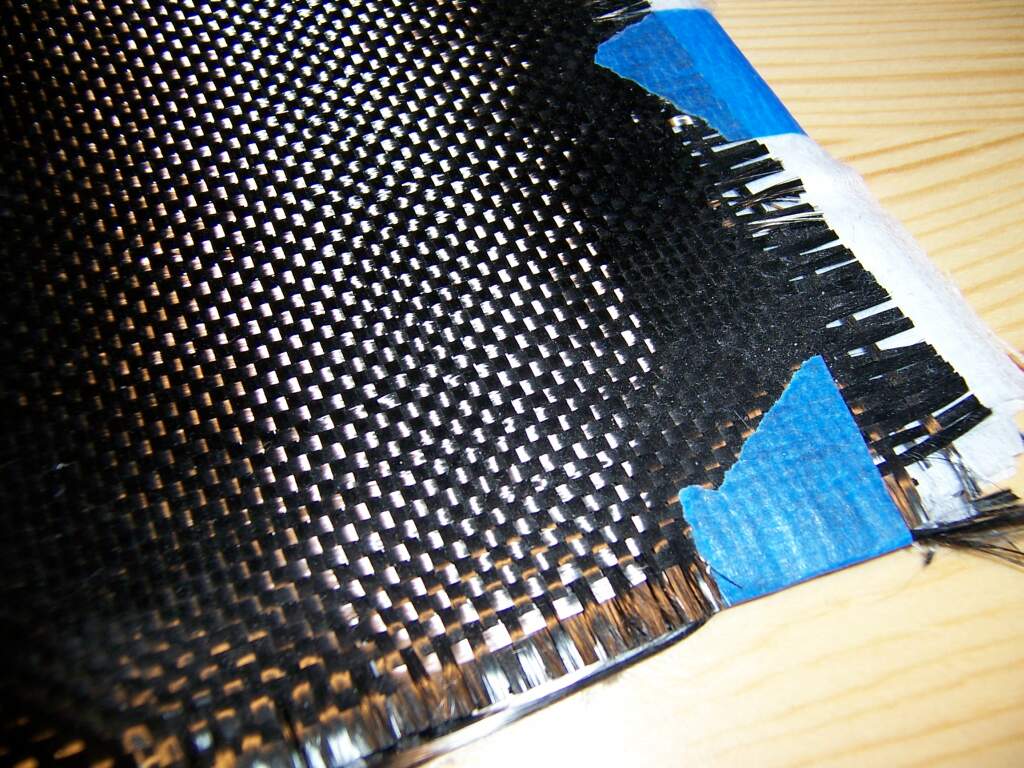 Resin (matrix) layer
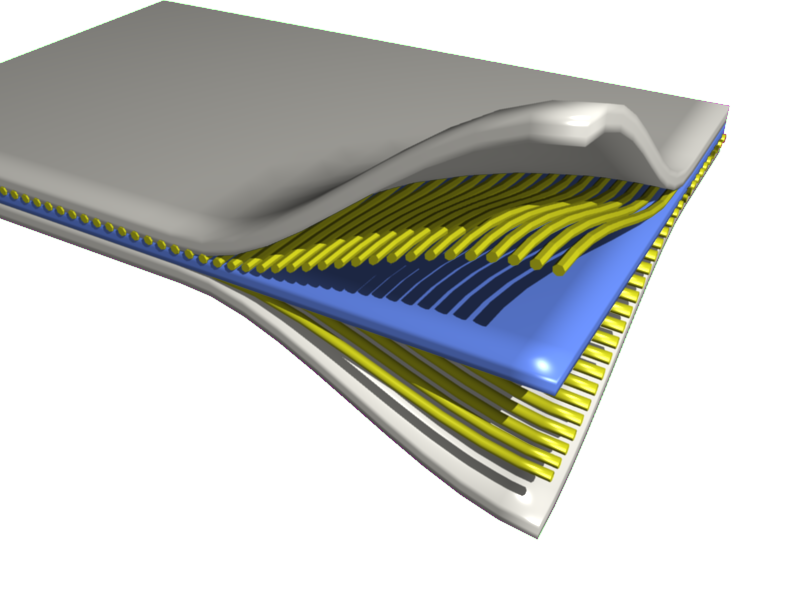 Fiber layer
Composites vs. Metals – Specific Strength
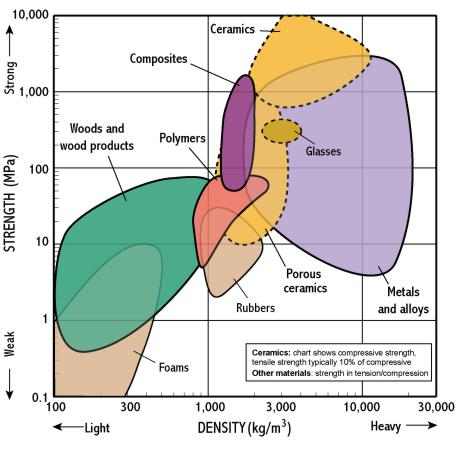 [Speaker Notes: Note that metals and composites relatively matched in strength, but composites have clear advantage in weight]
Composite Materials -  Continued
Big disadvantage – quality is strongly dependent on skill of fabricator.
New technologies allow for printing composites – mechanizing the process allows more consistent quality and lowers cost of skilled labor required
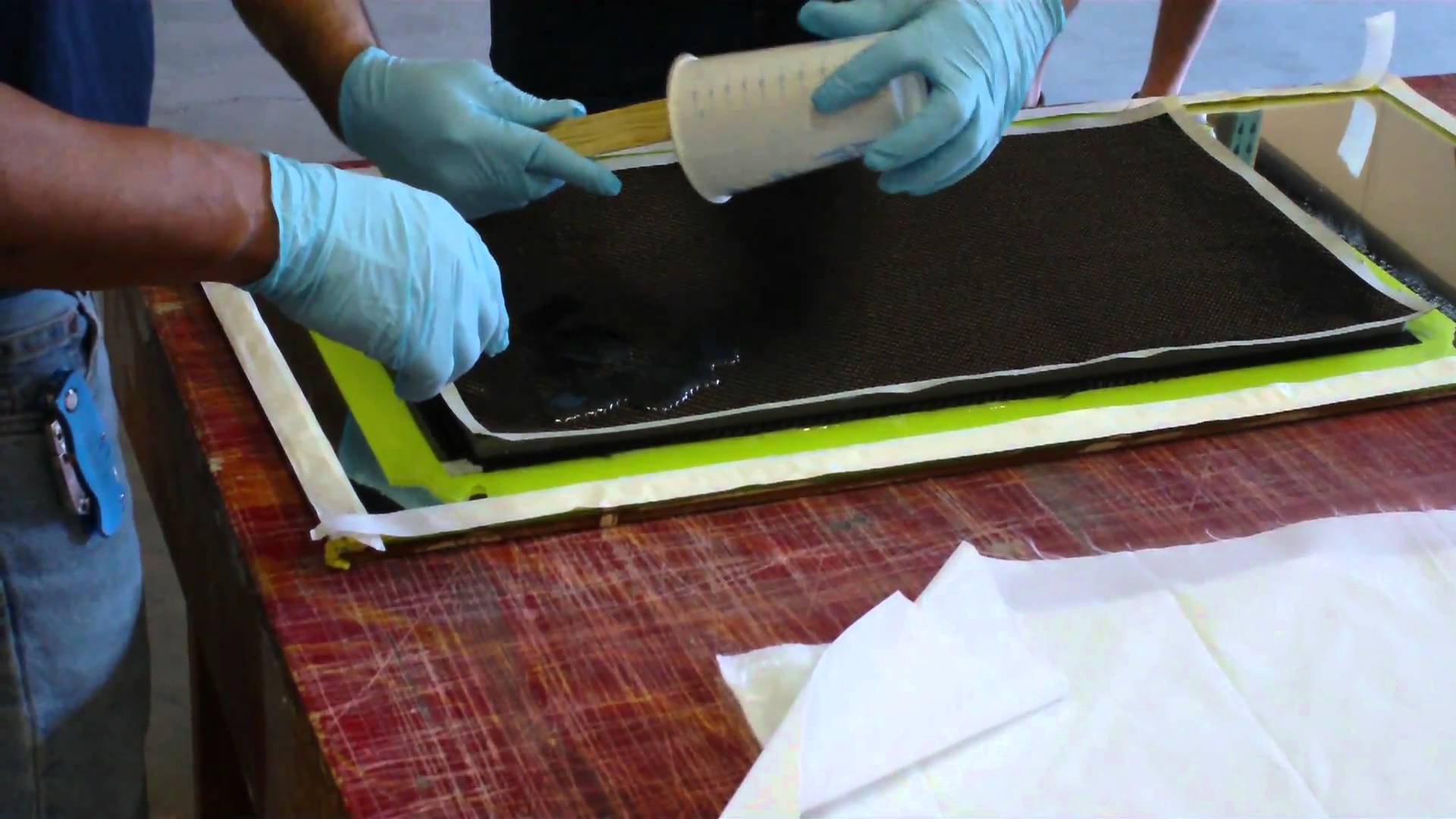 3D printing composites
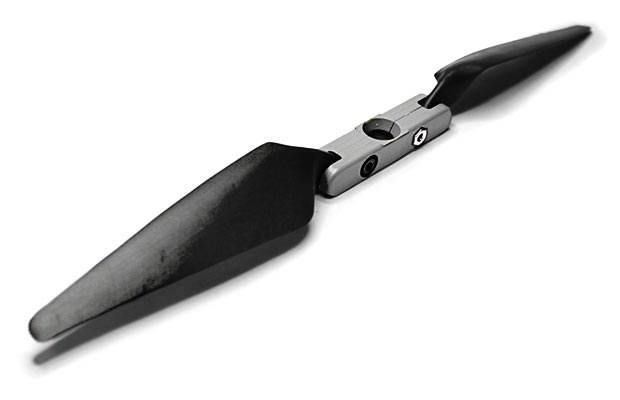 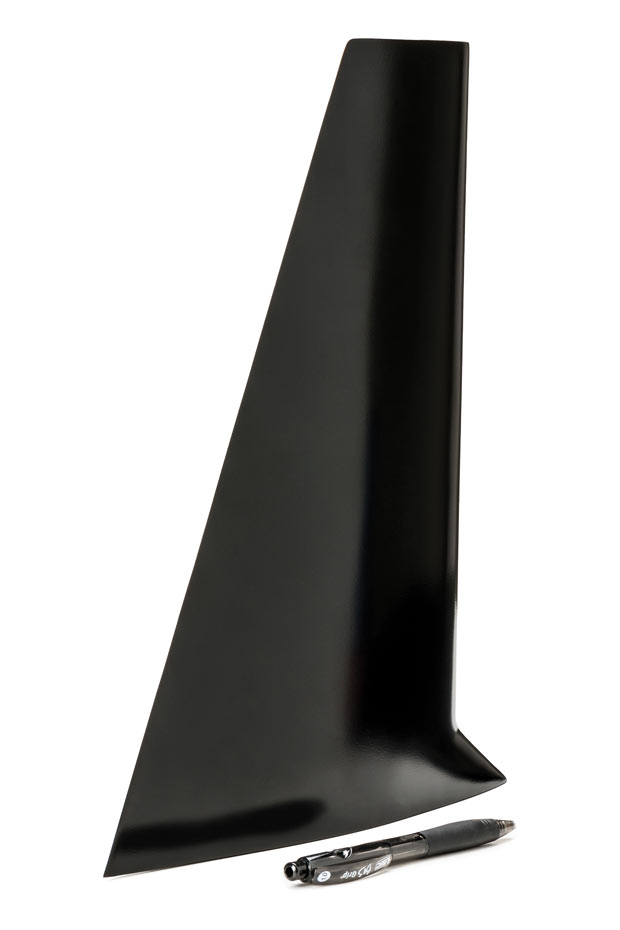 example
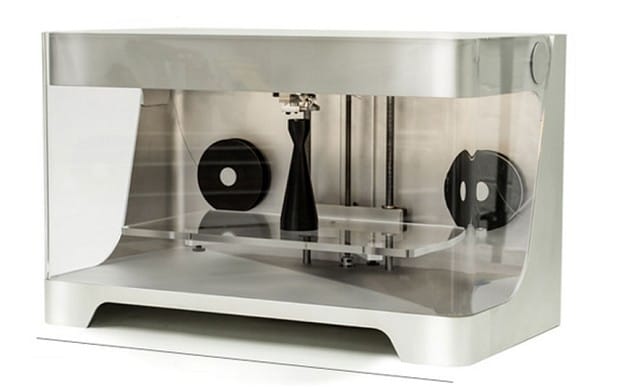 slicer
Space applications
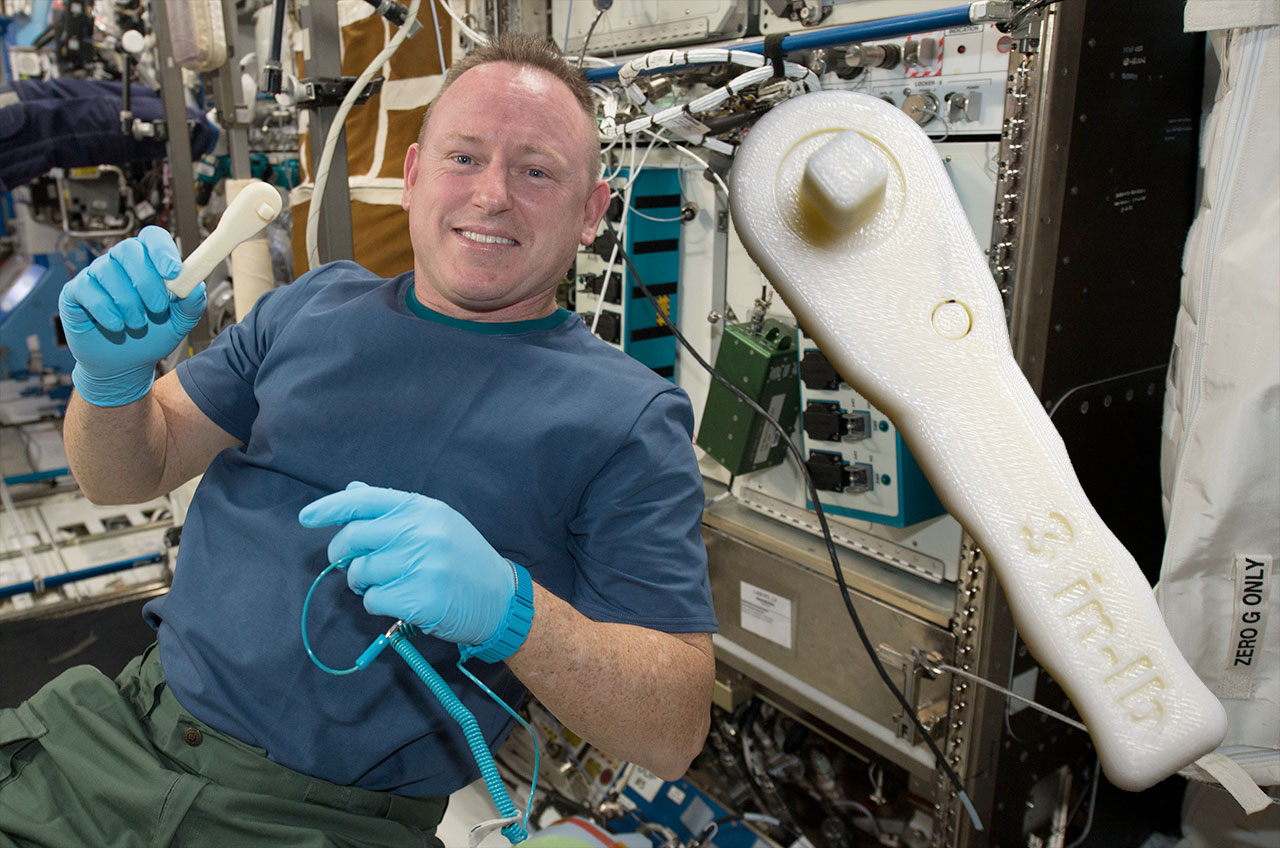 Space applications
In space –keeping low weight is even more crucial
To minimize excess payload, print equipment\tools in space rather than carrying it at launching
Using unique properties of 3d printing tools with moving parts can be created in a single 3d print – no assembly required
Printing a wrench
Meta-materials
[Speaker Notes: It can take months or even years, depending on the launch resupply schedule, to get equipment to space, and for exploration missions, resupply from Earth may be impossible. This technology may change how NASA completes exploration missions and even the way science is conducted on the station.
The team at the Hasso Plattner Institute's Human Computer Interaction Lab design objects that move despite being 3D printed as one single part.]
Ambitious Additive Manufacturing Projects in Space
Launched 2012, NASA funded SpiderFab, developed by Tethers Unlimited, aims to manufacture spacecraft parts in space
Company aims for in-space demo in early 2020’s
Manufacturing andAssembly is done byspider-like robots inorbit
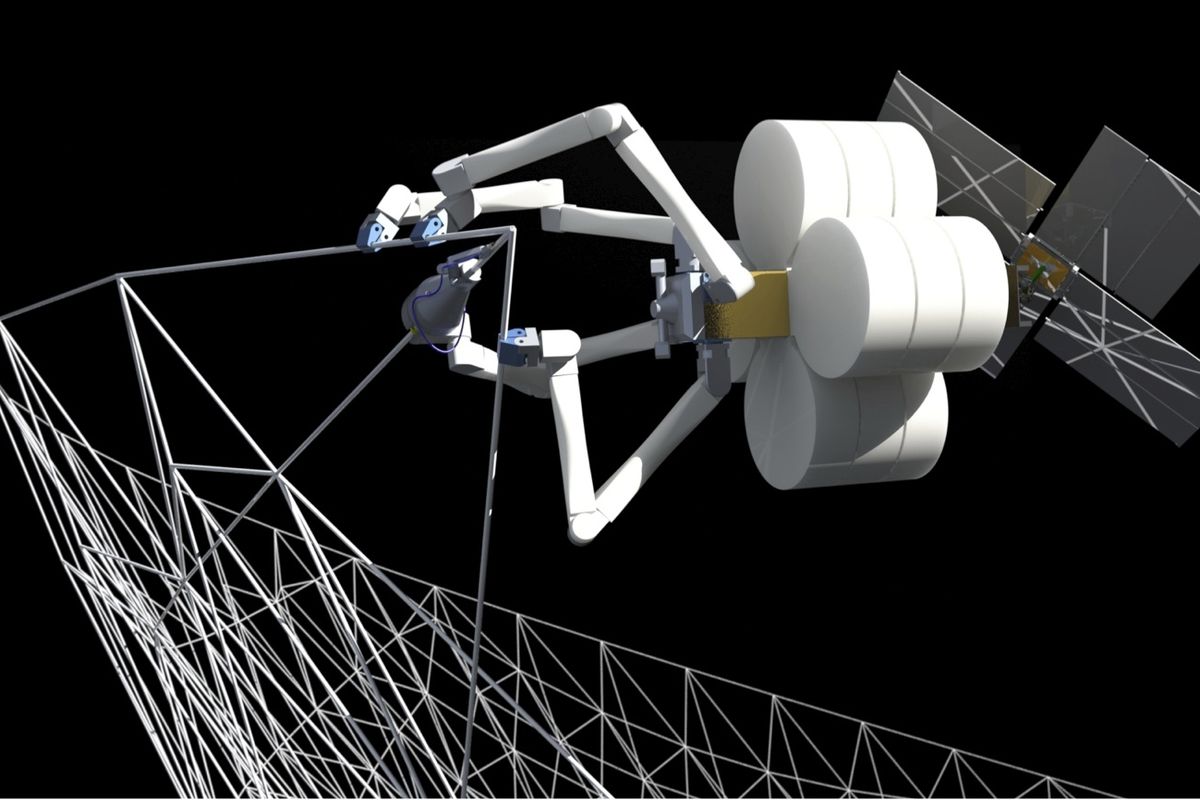 [Speaker Notes: FOOTBALL FIELD-SIZED ANTENNAS BUILT DIRECTLY IN SPACE]
Summary
Minimizing Weight = Minimizing Cost
Pressures in aerospace to cut cost of design by  tailoring material properties and geometry to achieve goal with minimal cost.
Currently in the aerospace industry, 3D printing is used to supplement traditional production methods, or as prototyping aid, but this is changing as technology matures
exciting and unique applications in space missions